Il ruolo del CFO nell’implementazione e monitoraggio degli adeguati assetti
12 aprile 2023

Studio Associato – Consulenza legale e tributaria
Articolo 2086 codice civile
Il D.Lgs. n. 14/2019 (Codice della crisi d'impresa e dell'insolvenza art. 375, ha integrato l’art. 2086 c.c. con l’aggiunta di un secondo comma del seguente tenore: 
‟L'imprenditore, che operi in forma societaria o collettiva, ha il dovere di istituire un assetto organizzativo, amministrativo e contabile adeguato alla natura e alle dimensioni dell'impresa, anche in funzione della rilevazione tempestiva della crisi dell'impresa e della perdita della continuità aziendale, nonché di attivarsi senza indugio per l'adozione e l'attuazione di uno degli strumenti previsti dall'ordinamento per il superamento della crisi e il recupero della continuità aziendale”

Assetto organizzativo: “il complesso delle direttive e delle procedure stabilite per garantire che il potere decisionale sia assegnato ed effettivamente esercitato ad un appropriato livello di competenza e responsabilità”;
Assetto amministrativo: “l’insieme delle procedure dirette a garantire l’ordinato svolgimento delle attività aziendali e delle singole fasi nelle quali le stesse si articolano”:
Assetto contabile: “l’insieme dei processi finalizzati alla rilevazione contabile dei fatti di gestione”






Definizione di Crisi  lo stato del debitore che rende probabile l’insolvenza e che si manifesta con l’inadeguatezza dei flussi di cassa prospettici a far fronte alle obbligazioni nei successivi dodici mesi
Obiettivo: individuazione tempestiva di fattori che possono determinare la crisi dell’impresa per salvaguardare la continuità aziendale.
Obiettivi informativi degli adeguati assetti
ADEGUATEZZA: gli assetti organizzativi, amministrativi e contabili devono avere un livello adeguato alla natura e alla dimensione dell’impresa, sulla base di un giudizio ex ante e rispettoso dei margini di imprevedibilità dei fenomeni economico-finanziari. Il giudizio deve essere astrattamente idoneo ad assicurare l'operatività delle funzioni aziendali.
Ai sensi dell’art. 3 c.3 del Codice della crisi d’Impresa, gli adeguati assetti devono consentire di:

rilevare eventuali squilibri di carattere patrimoniale o economico-finanziario;
verificare la sostenibilità dei debiti e le prospettive di continuità aziendale almeno per i 12 mesi successivi;
rilevare i segnali di allarme (al verificarsi dei quali scattano gli obblighi di attivazione degli organi sociali per il superamento della crisi):
ricavare le informazioni necessarie a utilizzare la lista di controllo particolareggiata e a effettuare il test pratico per la verifica della ragionevole perseguibilità del risanamento di cui all’articolo 13, al comma 2.
LISTA DI CONTROLLO 
(check – list)
TEST PRATICO
Contiene indicazioni operative per la redazione di un piano di risanamento e per l’accesso alla composizione negoziata della crisi
Finalizzato ad una valutazione preliminare delle possibilità e della complessità del risanamento attraverso il rapporto debito/flussi finanziari.
Indici di uno stato di crisi
DEBITI PER RETRIBUZIONI
ESPOSIZIONI VERSO ISTITUTI DI CREDITO
Esistenza di debiti per retribuzioni scaduti da almeno trenta giorni pari a oltre la metà dell’ammontare complessivo mensile delle retribuzioni.
Esistenza di esposizioni nei confronti delle banche e degli altri intermediari finanziari che siano scadute da più di sessanta giorni o che abbiano superato da almeno sessanta giorni il limite degli affidamenti ottenuti in qualunque forma purché rappresentino complessivamente almeno il 5% del totale delle esposizioni.
DEBITI VERSO CREDITORI PUBBLICI QUALIFICATI
Segnali di allarme
(Art. 3, comma 4 Codice della crisi di impresa)
Esistenza di una o più delle esposizioni debitorie previste dall’articolo 25 novies, comma 1 Codice della crisi di impresa, ossia:
- per l’INPS, il  ritardo di oltre 90 giorni nel versamento di contributi previdenziali di ammontare superiore: 
      1) per le imprese con lavoratori subordinati e parasubordinati, al 30% di quelli dovuti nell'anno precedente e all'importo di euro 15.000; 
      2) per le imprese senza lavoratori subordinati e parasubordinati, all'importo di euro 5.000; 
- per  l’INAIL, l'esistenza di un debito per premi assicurativi scaduto da oltre novanta giorni e non versato  superiore  all'importo di euro 5.000; 
- per  l'Agenzia  delle  Entrate,  l'esistenza  di  un  debito scaduto e non  versato  relativo  all’IVA, di importo superiore a euro 5.000 e, comunque, non inferiore al  10% dell'ammontare del volume d'affari risultante dalla dichiarazione relativa all'anno d'imposta precedente; la segnalazione è in ogni caso inviata se il debito è superiore all'importo di euro 20.000; 
- per  l'Agenzia  delle  Entrate-Riscossione, l'esistenza di crediti affidati per la riscossione, autodichiarati o definitivamente accertati e scaduti  da  oltre  90 giorni,  superiori,  per  le imprese individuali, all'importo di euro 100.000, per le società  di persone, all'importo di  euro  200.000  e,  per  le  altre  società, all'importo di euro 500.000.
DEBITI VERSO FORNITORI
Esistenza di debiti verso fornitori scaduti da almeno novanta giorni di ammontare superiore a quello dei debiti non scaduti.
Adeguati Assetti
Il CFO, al fine di individuare tempestivamente nonché prevenire una situazione di crisi d’impresa, d’intesa con l’organo amministrativo gestorio e le funzioni a questo subordinate, monitora e, laddove necessario, suggerisce l’adozione, l’implementazione e il monitoraggio di:
Assetti organizzativi
Sistemi di condivisione delle informazioni
Procedure di natura finanziaria e contabile
Sistemi amministrativi e di monitoraggio dei flussi economici
Sistema di Tax Control Framework
Tra cui: 
redazione di un organigramma aggiornato, con indicazione delle funzioni aziendali;
adeguati sistemi di controllo interno;
formazione di personale addetto alla sorveglianza ed all’analisi dei parametri significativi sotto il profilo patrimoniale ed economico – finanziario;
strumenti informatici per operare diagnosi e previsioni contabili e finanziarie;
policy e procedure ESG
Tra cui: 
Sistemi di condivisione di flussi informativi tra gli amministratori e gli organi di controllo (Collegio Sindacale, Revisore Contabile, Organismo di Vigilanza);
Tra cui:
Implementazione di un sistema  di gestione dei crediti commerciali con procedure o tecniche finalizzate a minimizzare le perdite su crediti e i pagamenti tardivi;
report periodici sullo stato complessivo dei crediti e sull’attività di recupero;
report periodici sul comportamento della clientela in relazione ai pagamenti e sulle principali cause di ritardo dell’incasso, al fine di implementare sistemi per minimizzare i rischi di perdite;
monitoraggio e analisi dei costi e della marginalità;
predisposizione di un piano di tesoreria, periodicamente aggiornato;
report sullo stato dei debiti, con evidenza di quelli che in particolare possono far scattare gli obblighi di segnalazione o che possono rappresentare segnali di allarme.
Tra cui:
predisposizione di rendicontazioni contabili periodiche;
analisi reddituale e finanziaria periodica;
budget previsionali su base pluriennale;
rendiconti finanziari;
identificazione di particolari KPI (key performance indicator) da monitorare periodicamente (mq prodotti, ore lavoro per prodotto, ecc.);
valutazione degli scostamenti tra dati previsionali e consuntivi;
sviluppo di un piano industriale
Sistema di controllo interno del rischio fiscale che ne consente il puntuale monitoraggio, presidio e valutazione, minimizzando il rischio di operare in violazione di norme di natura tributaria, o in contrasto con i principi o con le finalità dell’ordinamento.
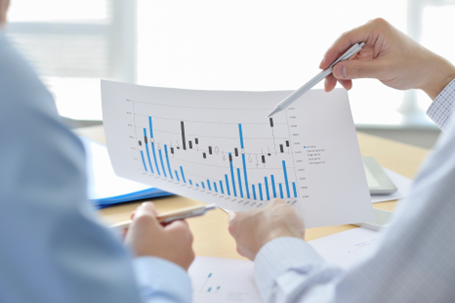 Il ruolo dei sistemi informatici
Per permettere la tempestiva individuazione di elementi che possano condurre alla crisi d’impresa e la loro tempestiva correzione è necessario che i soggetti preposti siano in 
grado di raccogliere, analizzare e combinare vari dati societari. Cresce pertanto l’importanza di dotare l’impresa di adeguati sistemi informatici, finanche predittivi.
Possiamo distinguere due tipi di sistemi:












Attenzione: l’adozione di sistemi informatici non esonera gli organi amministrativi e di controllo dai rispettivi obblighi di informazione e controllo, anche nel caso in cui tali sistemi prevedessero l’invio automatico di allert.
SISTEMI DI INTELLIGENZA ARTIFICIALE
SISTEMI INFORMATICI TRADIZIONALI
ossia sistemi in grado di effettuare una rielaborazione autonoma dei dati a disposizione, in grado non solo di evidenziare i segnali anticipatori della crisi al momento della loro manifestazione, ma anche di compiere un’analisi predittiva, consentendo di attuare le misure correttive anticipatamente.
quali i sistemi gestionali e le banche dati in grado di raccogliere e aggregare i dati immessi fornendo una rappresentazione dell’andamento dell’impresa e della sussistenza di sintomi anticipatori della crisi.
Tali sistemi permettono all’impresa il  monitoraggio costante  
degli indici dello stato di crisi, prima ancora dell’utilizzo del test 
pratico messo a disposizione sulla piattaforma telematica 
dedicata alle procedure di composizione negoziata
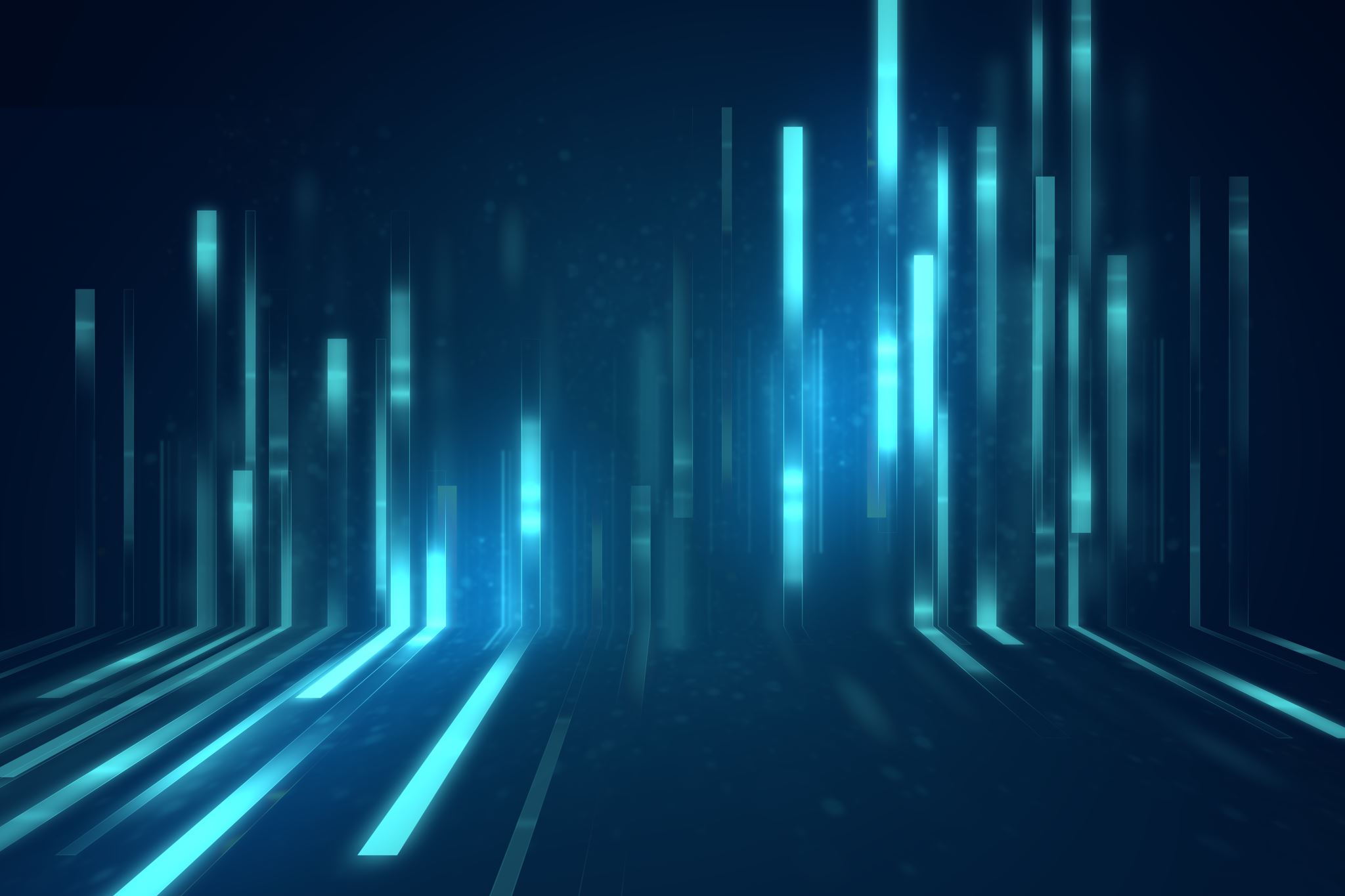 Come gestire coerentemente i flussi di cassa? Un esempio pratico di alcuni protocolli di verifica e controllo				1/2
Gestione delle risorse finanziarie (fatturazione attiva, incassi, pagamenti, gestione del credito) anche tramite service prestato da società del Gruppo.
Flussi in uscita
Tutti i pagamenti devono essere adeguatamente documentati ed autorizzati secondo il vigente sistema di deleghe e procure. I livelli autorizzativi previsti per l’autorizzazione dei pagamenti a fornitori, ai dipendenti e ai terzi in genere devono risultare chiaramente definiti e tracciabili;
tutti i pagamenti devono essere disposti tramite bonifico bancario o altra modalità che ne garantisca la tracciabilità;
per disporre un pagamento deve essere prevista formale autorizzazione - mediante rilascio di benestare a sistema o altra modalità prevista dalle procedure vigenti - da parte di un responsabile, incaricato in base al sistema di deleghe interne;
le disposizioni di bonifico devono essere autorizzate formalmente da soggetto dotato di idonei poteri (che, nel caso di pagamenti tramite remote banking, deve disporre di credenziali di accesso riservate e personali);
ove previsto dalla normativa vigente in materia di tracciabilità dei flussi finanziari, i pagamenti sono effettuati solo sui conti correnti “dedicati” comunicati per iscritto dalla parte ricevente;
in caso di pagamento su conti esteri, devono essere previsti controlli finalizzati a verificare che:
non siano effettuati pagamenti su conti c.d. “cifrati”;
il conto corrente indicato dalla controparte non risieda presso uno Stato considerato “a rischio”. Nel caso in cui il fornitore faccia richiesta di essere pagato su un conto corrente di uno Stato “a rischio”, l’Ente aziendale preposto al pagamento ne tiene traccia;
i pagamenti effettuati con modalità differenti dal bonifico o giroconto bancario devono essere adeguatamente documentati ed autorizzati.
Flussi in entrata
Ciascun incasso deve essere abbinato ad una specifica partita, e deve trovare adeguata giustificazione;
le operazioni che comportano flussi in entrata devono essere effettuate con mezzi idonei a garantire la tracciabilità dell’operazione (es. causale espressa, indicazione del soggetto ordinante, ecc.).
tutte le fatture attive devono essere emesse a fronte di prestazioni di servizi resi o a fronte di beni forniti a clienti;
tutte le fatture devono essere adeguatamente documentate ed autorizzate secondo il vigente sistema di deleghe e procure;
ai fini del recupero del credito, sia sempre identificato un referente aziendale dotato delle deleghe/poteri necessari per rappresentare la Società o per coordinare l’azione di eventuali professionisti esterni;
siano stabilite le modalità (ad es. sollecito verbale, sollecito scritto) attraverso le quali attuare la procedura di recupero del credito;
sia effettuata l’identificazione dei soggetti autorizzati a concordare un eventuale piano di rientro;
sia garantita la tracciabilità delle richieste di informazioni ricevute nel corso del contenzioso e delle persone coinvolte, nonché del processo di valutazione e autorizzazione interna della documentazione consegnata nel corso del contenzioso;
siano archiviati, mediante supporti cartacei o elettronici, tutti i documenti relativi al procedimento di recupero del credito.
Gestione dei conti correnti
Il Responsabile della funzione Amministrazione e Finanza autorizza l'apertura/chiusura dei conti correnti bancari intestati alla Società;
tutta la documentazione relativa alla gestione dei conti correnti societari (ad esempio contratti, specimen di firma depositati, estratti conto, ecc.) è archiviata presso la funzione competente.
Come gestire coerentemente i flussi di cassa? Un esempio pratico di alcuni protocolli di verifica e controllo				2/2
in occasione della trasmissione di domande, istanze, atti, contratti o altra documentazione rilevante, i responsabili delle direzioni competenti verificano la completezza, correttezza e veridicità della documentazione predisposta dal personale delle direzioni/funzioni, prima dell’invio della stessa all’Ente Pubblico interessato;
la documentazione da inviare alle Pubbliche Amministrazioni è sottoscritta da soggetti muniti di idonei poteri in coerenza con il sistema di deleghe e procure in essere;
ai principali incontri con i funzionari pubblici partecipa il responsabile della direzione coinvolta o i soggetti da questi individuati, riportando i contenuti dell’incontro e di eventuali rilievi/osservazioni emersi nonché tutta la documentazione prodotta, inviata e ricevuta nei rapporti con la Pubblica Amministrazione, la quale è archiviata a cura della direzione competente;
tutte le informazioni ed i documenti acquisiti nei rapporti con la Pubblica Amministrazione devono essere mantenuti riservati.
Gestione degli aspetti fiscali, tributari e contributivi
I soggetti aziendali autorizzati a gestire i principali rapporti con la Pubblica Amministrazione devono essere formalmente delegati; sono definite altresì eventuali possibilità di sub-delega;
in occasione della trasmissione di domande, istanze, atti, contratti o altra documentazione rilevante, i responsabili delle direzioni competenti verificano la completezza, correttezza e veridicità della documentazione predisposta dal personale delle direzioni/funzioni, prima dell’invio della stessa all’Ente Pubblico interessato;
la documentazione da inviare alle Pubbliche Amministrazioni è sottoscritta da soggetti muniti di idonei poteri in coerenza con il sistema di deleghe e procure in essere;
ai principali incontri con i funzionari pubblici partecipa il responsabile della direzione coinvolta o i soggetti da questi individuati, riportando i contenuti dell’incontro e di eventuali rilievi/osservazioni emersi nonché tutta la documentazione prodotta, inviata e ricevuta nei rapporti con la Pubblica Amministrazione, la quale è archiviata a cura della direzione competente;
tutte le informazioni ed i documenti acquisiti nei rapporti con la Pubblica Amministrazione devono essere mantenuti riservati.
Gestione della piccola cassa
Tutte le richieste di prelievo/pagamento devono essere autorizzate dal Responsabile della funzione titolare del fondo cassa;
ogni movimento in uscita o in entrata di cassa deve essere tracciato. In particolare, ad ogni uscita deve corrispondere idonea documentazione giustificativa;
il personale della funzione competente verifica la presenza e l’inerenza dei giustificativi di spesa, effettua la conta di cassa e le riconciliazioni periodiche.
Gestione dei finanziamenti
Nel ricercare le controparti con le quali stipulare i finanziamenti, la funzione competente si rivolge esclusivamente a primarie controparti bancarie;
le decisioni relative alle politiche di finanza strategica ed operativa (es. accensione o estinzione di contratti di finanziamento, apertura/chiusura di conti correnti bancari) devono essere adeguatamente documentate ed autorizzate secondo il sistema di deleghe vigente;
tutti gli atti di disposizione che comportano lo spostamento o l’impiego di fondi sui conti correnti intestati alla Società devono essere adeguatamente documentati ed autorizzati;
la funzione competente deve garantire evidenza documentale delle diverse fasi di negoziazione del contratto di finanziamento, da cui risultino le controparti contattate e le condizioni che sono state offerte;
tutti i contratti di finanziamento sono autorizzati da un soggetto aziendale dotato di idonei poteri e, preliminarmente, dal Consiglio d’Amministrazione ove necessario per le operazioni maggiormente rilevanti;
nella gestione delle operazioni di finanziamento, occorre verificare la coerenza dei tassi applicati con i valori medi di mercato;
i soggetti aziendali autorizzati a gestire i principali rapporti con la Pubblica Amministrazione devono essere formalmente delegati; sono definite altresì eventuali possibilità di sub-delega;
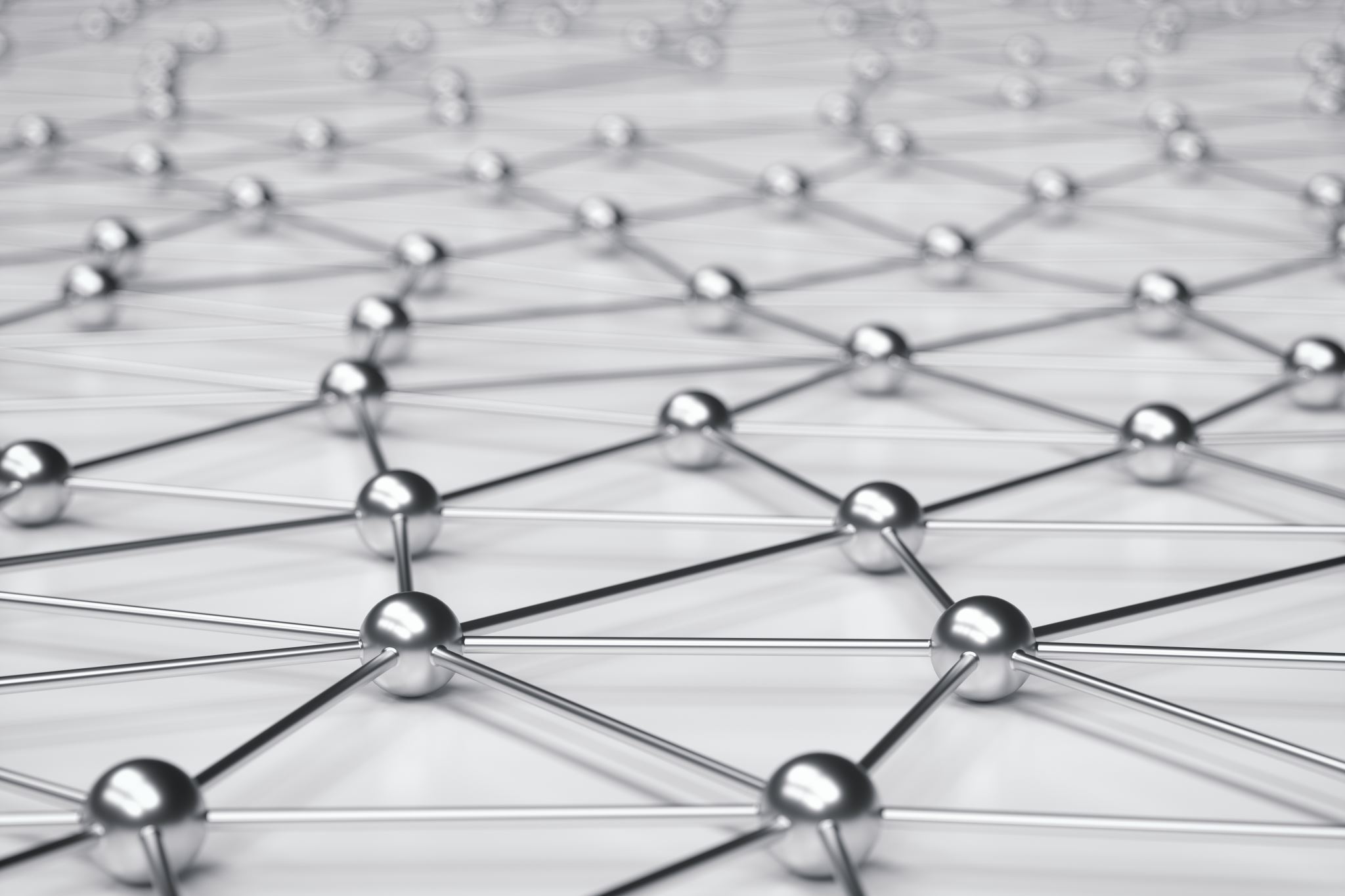 Cosa fare se si rilevano degli indici di crisi
INDIVIDUAZIONE DI FATTORI DI RISCHIO
1
2
In ogni caso: 
se presente segnalare la criticità al Collegio Sindacale; 
laddove sia stato adottato il modello organizzativo, segnalare all’ODV l’eventuale violazione dei protocolli di verifica e controllo fiscale da questo stabiliti.
Condivisione istantanea da parte del CFO (previa udizione e verifica dei contenuti proposti da eventuali subordinati che abbiano riferito la problematica) della situazione di criticità con l’organo gestorio al fine di sollecitare l’adozione di misure di contrasto della crisi
NOTA
Si rappresenta che in presenza degli indicatori relativi ai debiti verso creditori pubblici qualificati, gli Enti sono obbligati a trasmettere una segnalazione all’impresa finalizzata a richiedere la composizione negoziata della crisi di impresa. Ne deriva che, a seguito della segnalazione, l’impresa dovrà valutare se esiste uno squilibrio economico o finanziario che possa determinare una situazione di crisi di impresa.
L'impresa può chiedere al Segretario Generale della Camera di Commercio in cui si trova la sua sede legale la nomina di un esperto indipendente quando risulta ragionevolmente perseguibile il risanamento dell'impresa. L’esperto ha il compito di agevolare le trattative tra l’imprenditore, i creditori ed gli eventuali altri soggetti interessati al fine di individuare una soluzione per il superamento delle condizioni di crisi o insolvenza attraverso la procedura della composizione negoziata della crisi.
Conseguenze dell’inerzia
Il CFO è chiamato, sempre di più, a produrre proiezioni economico-finanziarie affidabili, che riguardino i differenti aspetti della performance aziendale, nonché ad individuare 
i fattori critici di successo e degli elementi di rischio insiti nel business. Dovrà quindi garantire una corretta pianificazione economica-finanziaria della società.
Nel caso in cui il CFO fosse al contempo amministratore o membro del CDA e non avesse: (i) predisposto gli adeguati assetti, (ii) monitorato gli indici della crisi e(iii) attivato tempestivamente le procedure messe a disposizione dal legislatore, allora:

potrebbe essere ritenuto responsabile dello stato di crisi;

potrebbe essere chiamato a rispondere del dissesto con il proprio patrimonio personale.
CFO ANCHE AMMINISTRATORE O MEMBRO DEL CDA
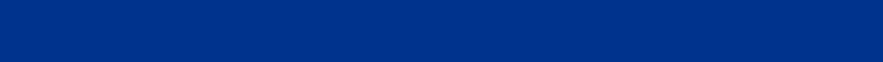 CFO SENZA ALTRE CARICHE

Se il CFO non ha altre cariche, e non è quindi amministratore della società, si applicano le norme civilistiche sulla responsabilità.
kpmg.com/socialmedia
Tutte le informazioni qui fornite sono di carattere generale e non intendono prendere in considerazione fatti riguardanti persone o entità particolari. Nonostante tutti i nostri sforzi, non siamo in grado di garantire che le informazioni qui fornite siano precise ed accurate al momento in cui vengono ricevute o che continueranno ad esserlo anche in futuro. Non è consigliabile agire sulla base delle informazioni qui fornite senza prima aver ottenuto un parere professionale ed aver accuratamente controllato tutti i fatti relativi ad una particolare situazione.
© 2023 Studio Associato - Consulenza legale e tributaria, an Italian professional partnership and a member firm of the KPMG global organization of independent member firms affiliated with KPMG International Limited, a private English company limited by guarantee. All rights reserved.
Denominazione e logo KPMG sono marchi e segni distintivi utilizzati su licenza dalle entità indipendenti dell’organizzazione globale KPMG.